PSHE
Year 4. 
Week 4 home learning.
Keeping safe with medicines.
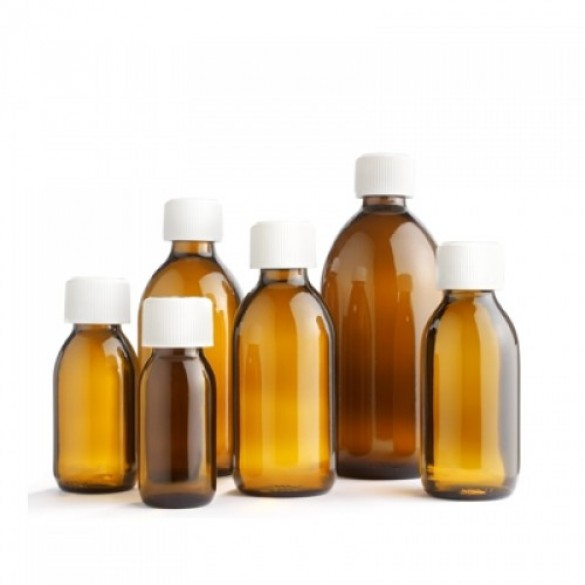 Think about these questions.                                      If you have an adult or sibling with you, you could discuss them together.
What do we mean by a healthy lifestyle?
What choices can people make to live a healthy lifestyle?
How does exercise keep us healthy?
What different types of food keep us healthy?
If someone lives a healthy lifestyle does that mean that they are healthy all the time?
What do we mean by illness? Does everyone get ill?
What things can we do to prevent illness spreading?
If someone is ill, what could do they do to feel better? Does someone always need to take a medicine to feel better?
Is a medicine always helpful to the body? In what ways can it be harmful?
Who normally takes responsibility for a child’s medicine?
Now think about medicine. 
When can medicines be helpful? 
When can they be harmful? 
What do you need to do and check before you take a medicine?


The information on the label of a medicine bottle can be very useful. 
Let’s have a look…
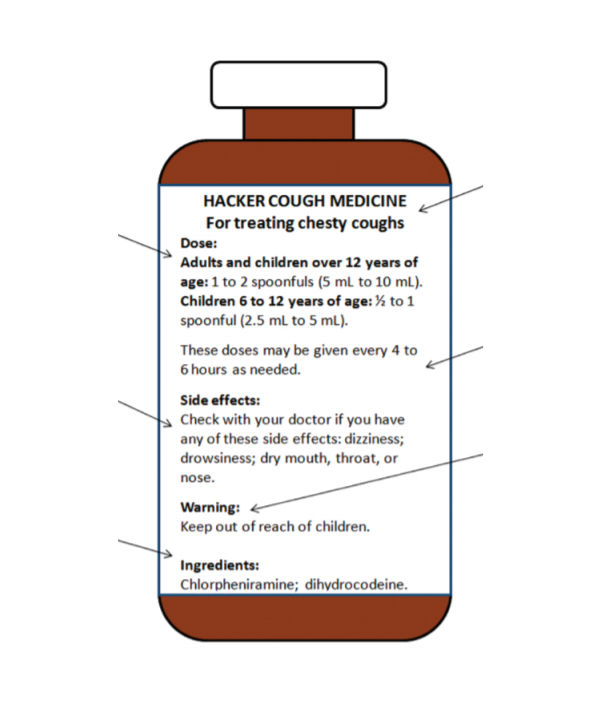 ACTIVITY 1
Find this sheet on the website and have a go. 
You have to write why each part of the label is important. What is its job? Why is it included on the label?
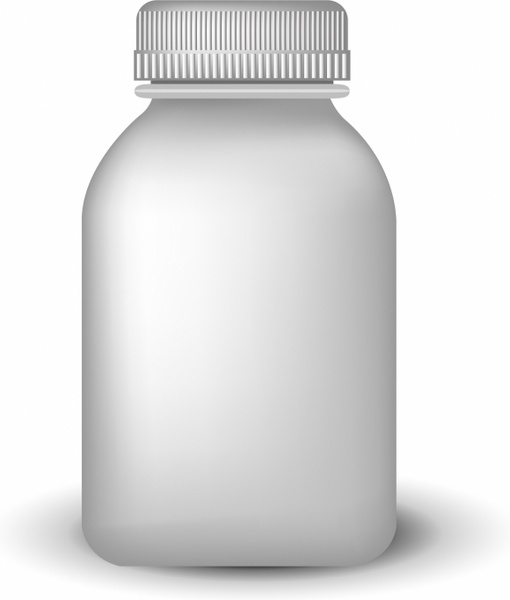 ACTIVITY 2
Use this empty medicine bottle (there’s one on a sheet for you to print from the website) to think of other things people can do if they’re feeling unwell.
What else can we do?